Zasady ortograficzne
Tydzień dysleksji 
 Sp88 kl.3b
Zapraszam do oglądania
Zasady pisowni ó
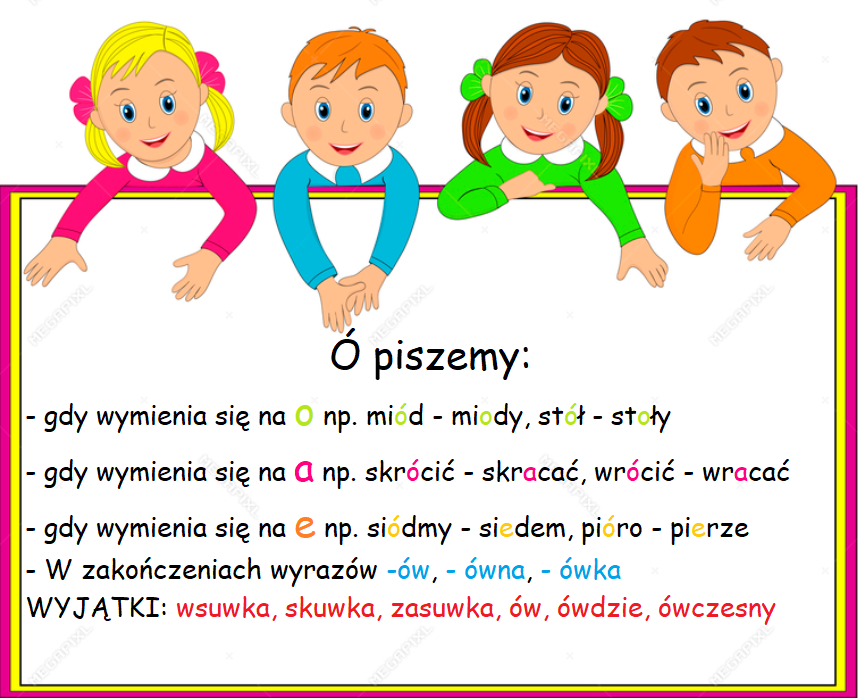 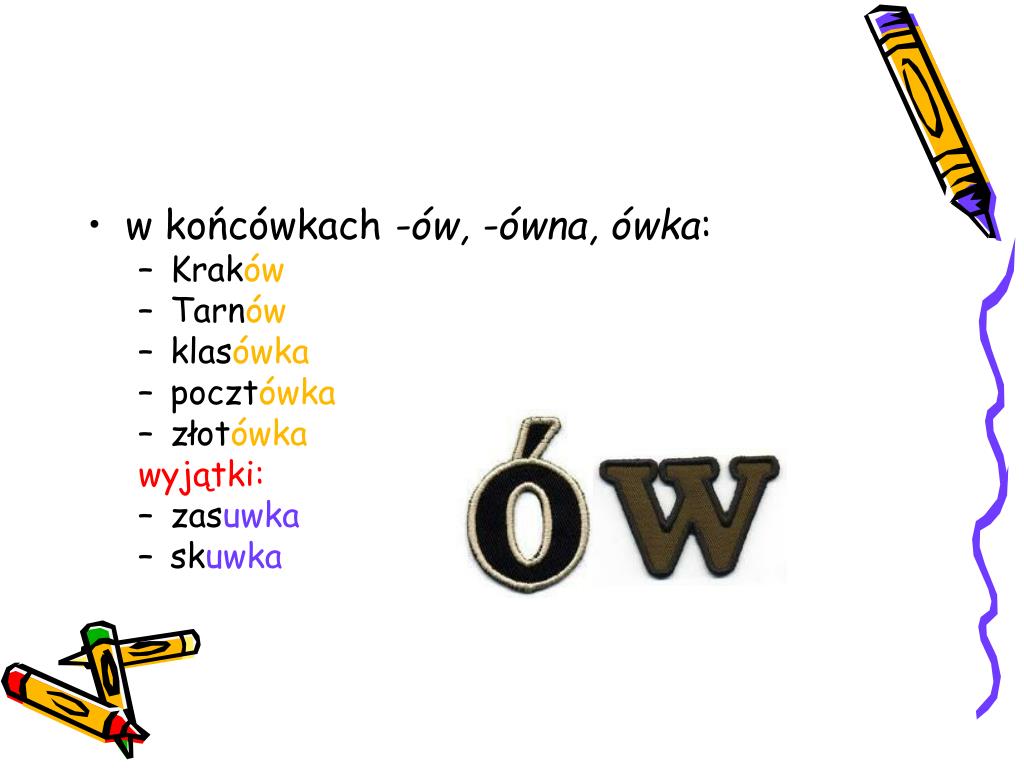 Zasady pisowni u
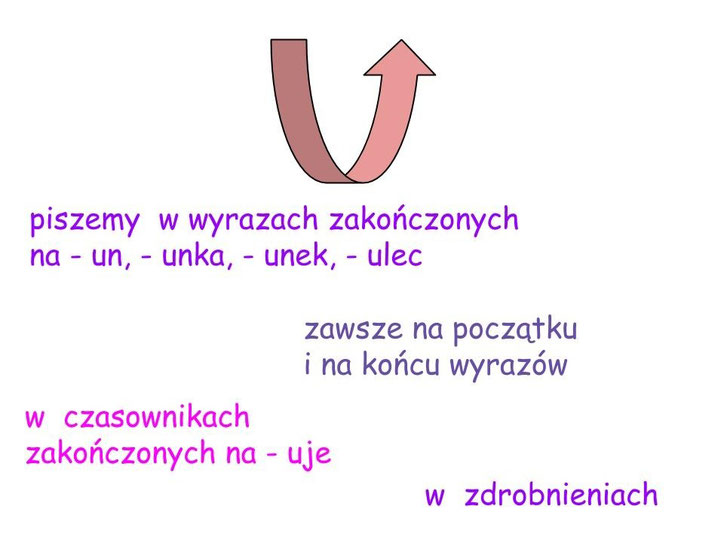 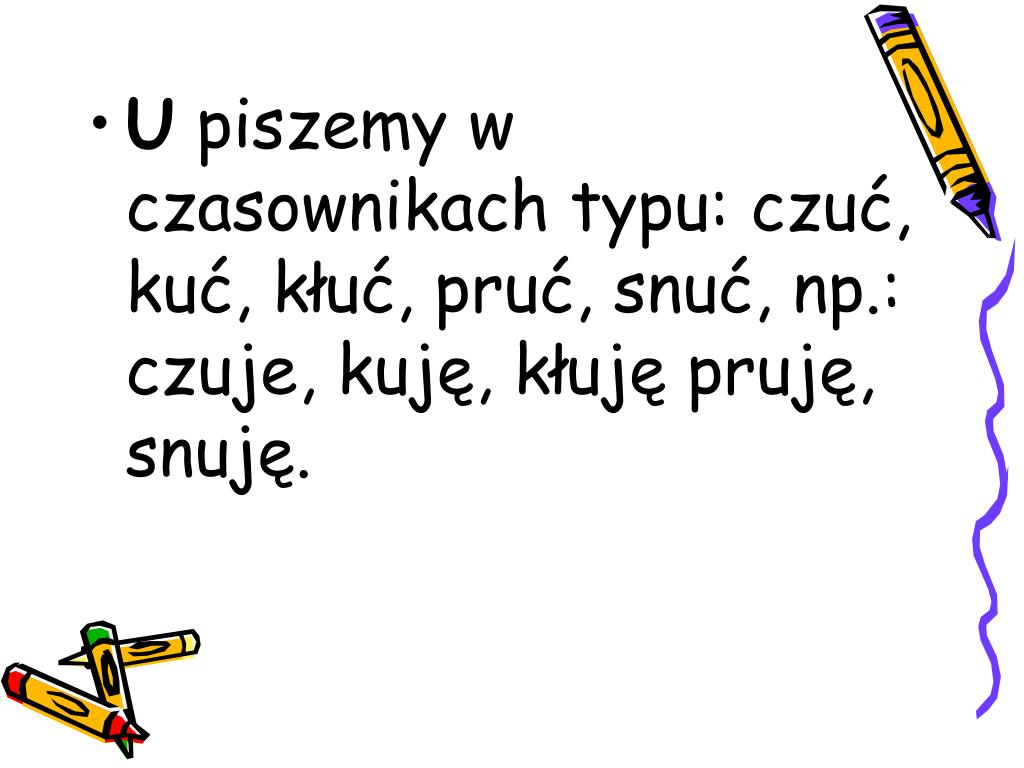 Zasady pisowni rz
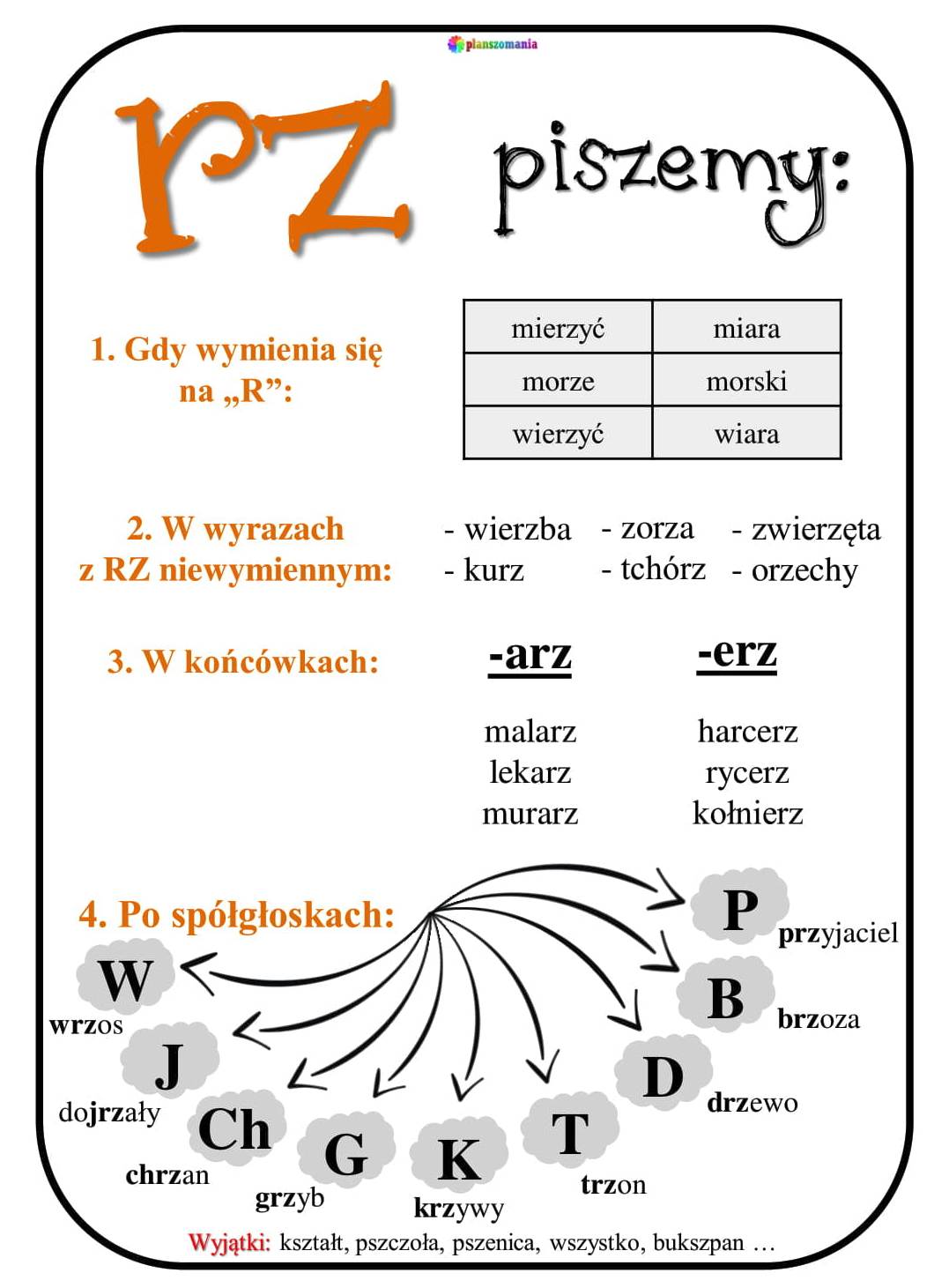 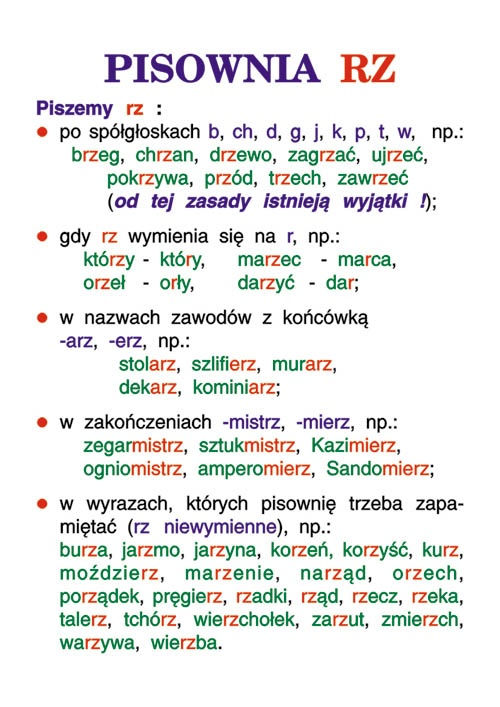 Zasady pisowni ż
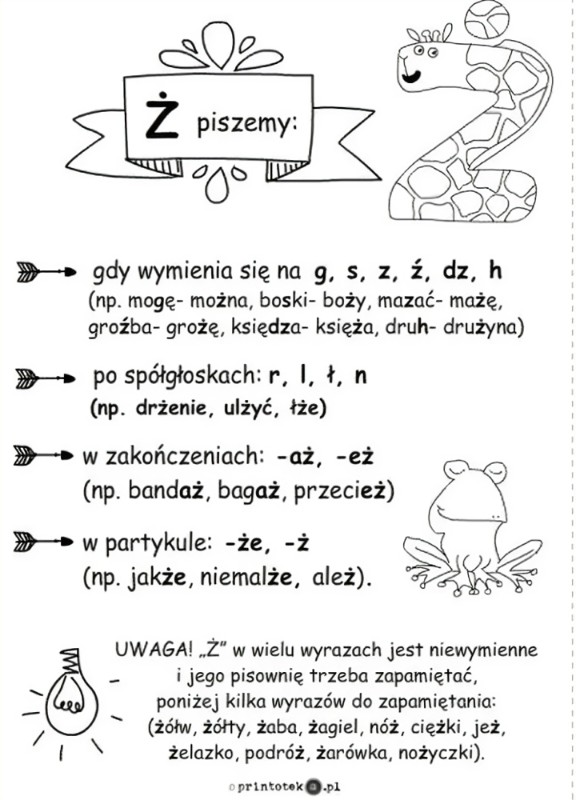 Zasady pisowni ch
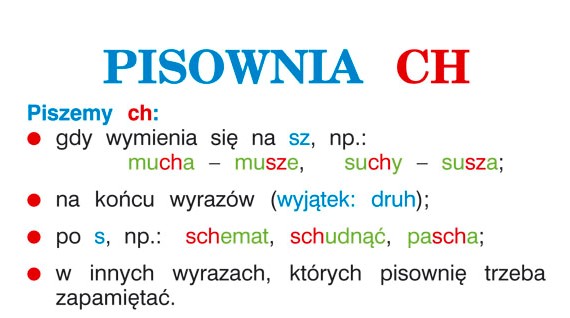 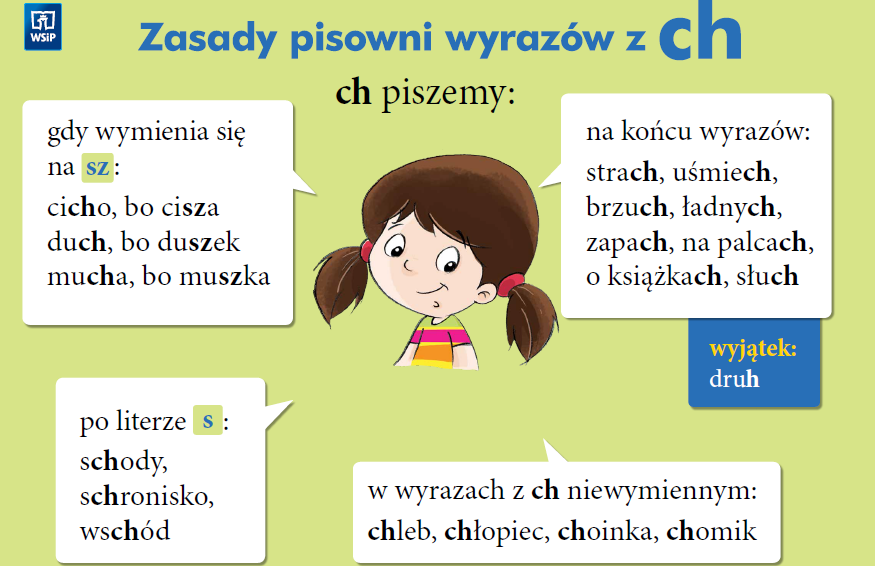 Zasady pisowni h
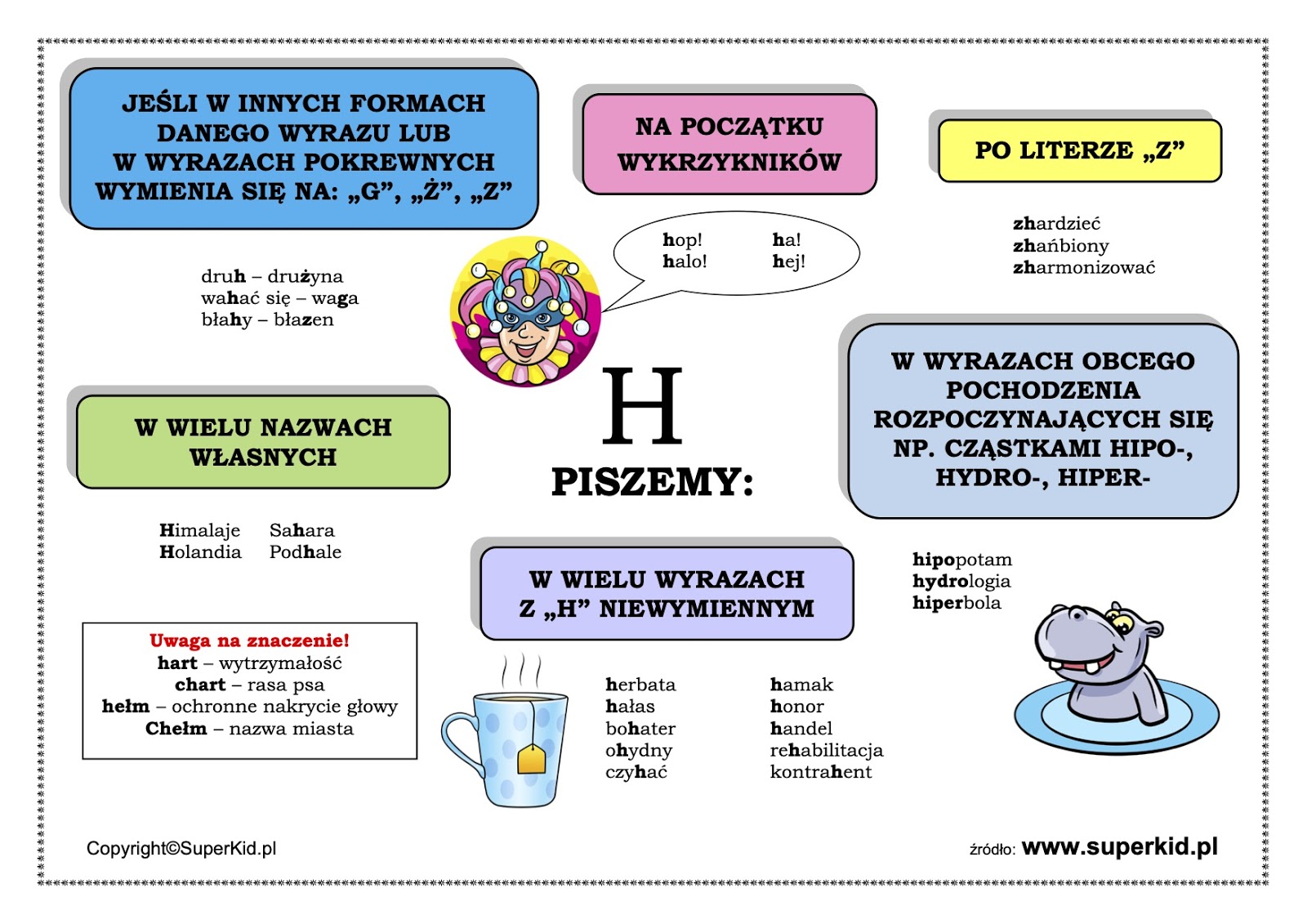 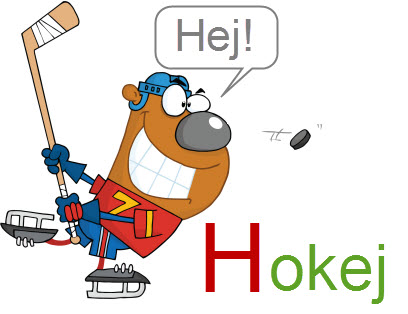 Dziękuję za oglądanie
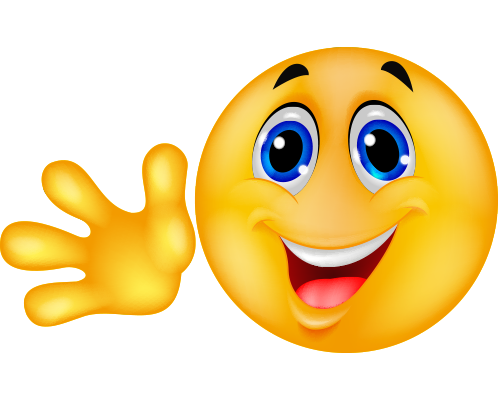 Mam nadzieje że się spodobało (:
Wykonał Filip Borodziuk 3b